空氣汙染與防治
成員:朱品齡.施郁萱
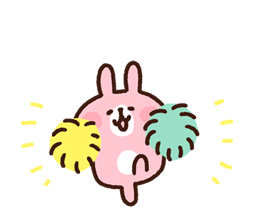 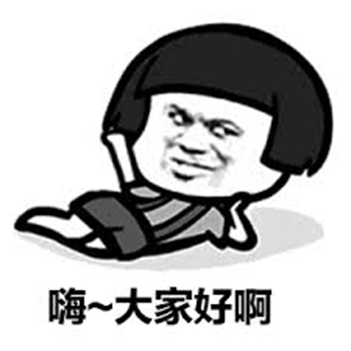 燃燒稻草產生濃煙
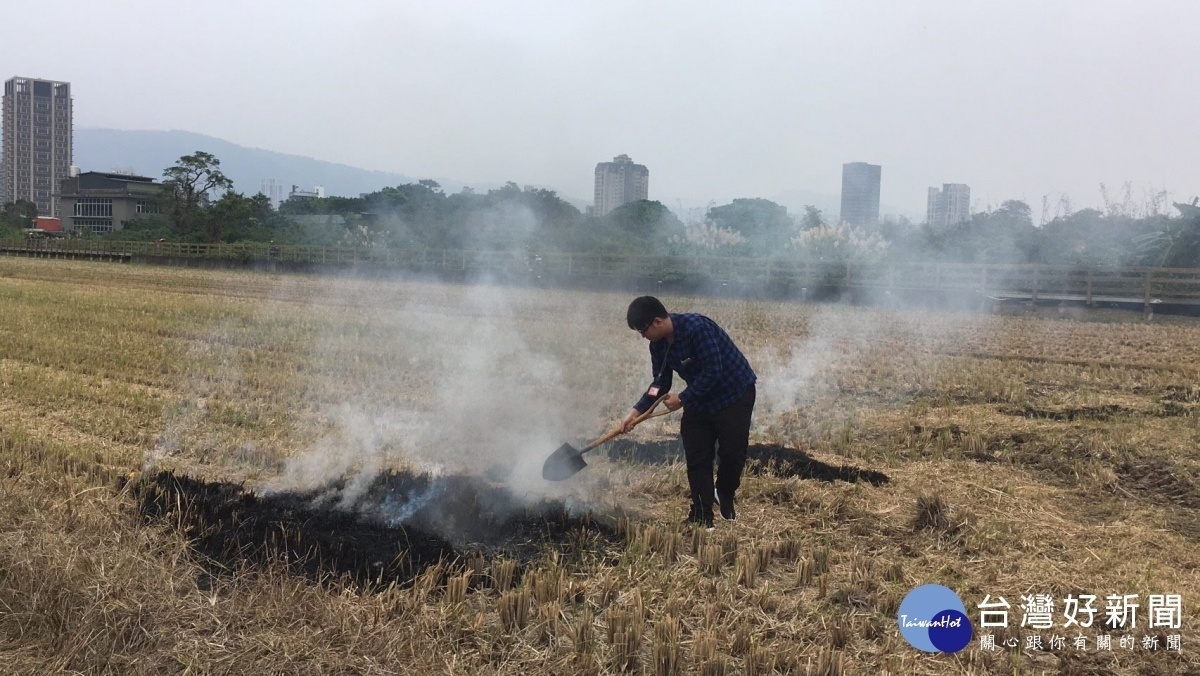 氣(機)車排放廢氣
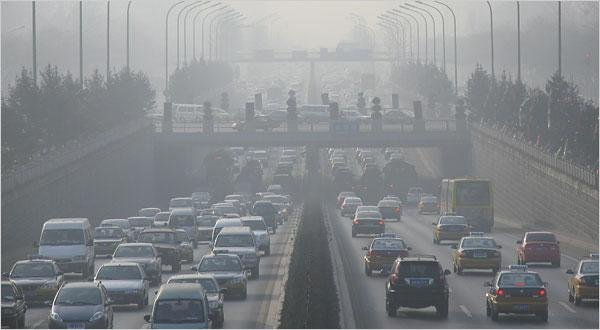 工廠排放濃煙
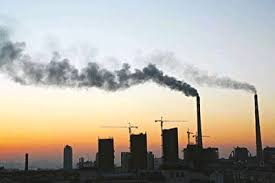 台灣使用火力發電
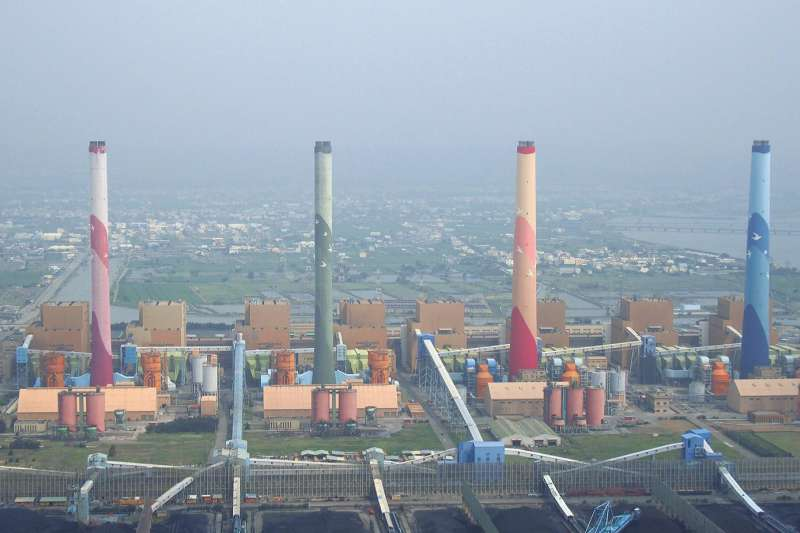 中國大陸帶來沙塵暴
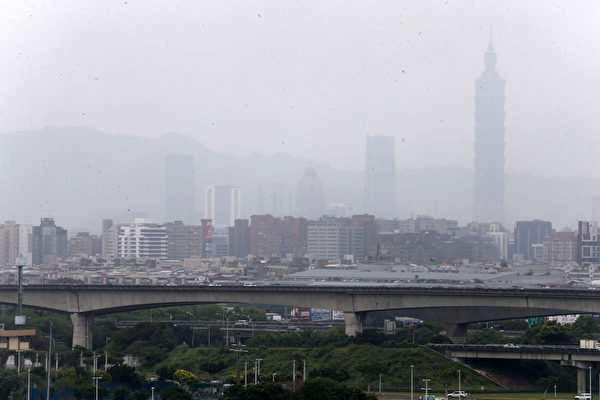 常常使用冷氣
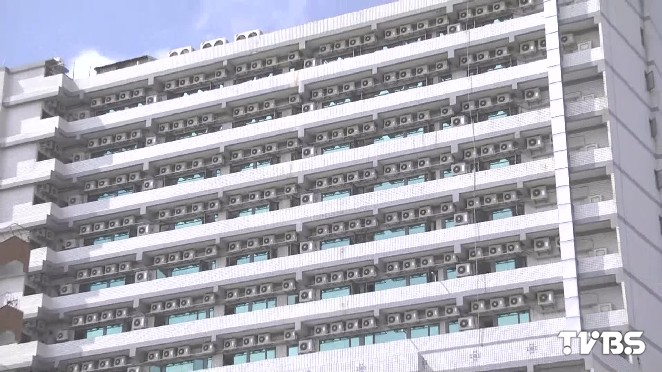 生活中還有甚麼空氣汙染的情形?請回答
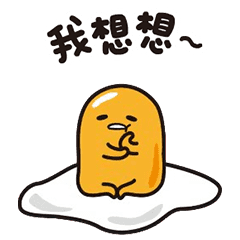 介紹PM2.5細懸浮微粒(簡稱PM2.5)，是指懸浮在空氣 中氣動粒徑小於2.5μm的粒子。
我們就是因為常常吸到這些不好的空氣讓身體不健康
我們一定要找出方法解決它
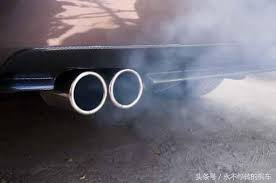 定期進行汽機車排氣檢驗
焚化爐廢氣經處理後排放
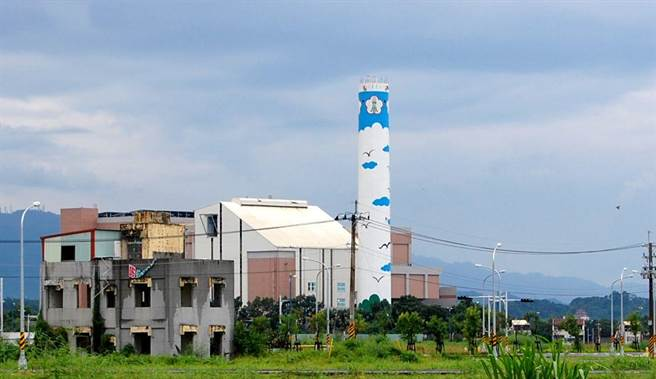 多種植植物
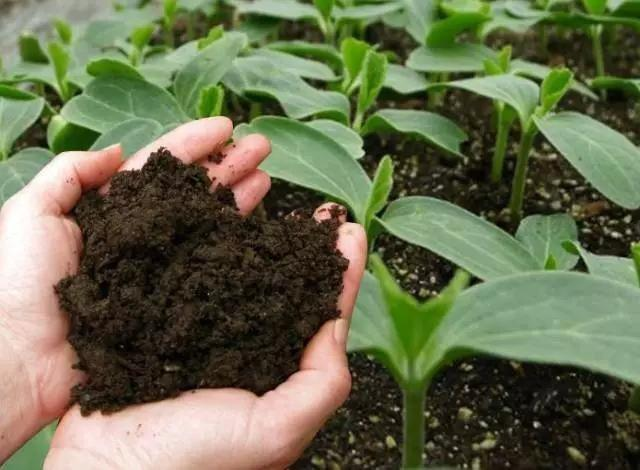 棒棒的!
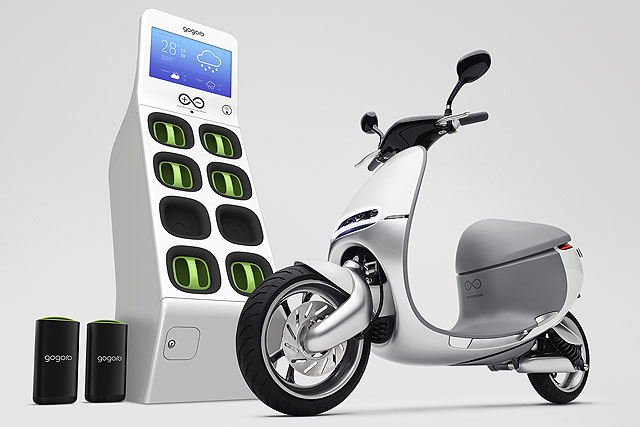 騎電動車
不使用塑膠製品
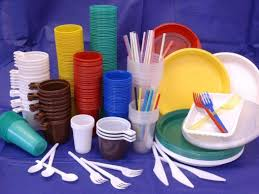 自行自備餐具
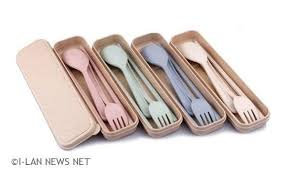 我們還有甚麼方法防治空氣汙染?請回答
結論空氣汙染已經造成我們人體的傷害，我們應該做好節能減碳來保護地球。
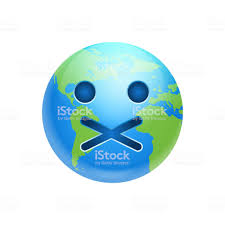 影片欣賞
https://youtu.be/ck-2vAJ6IVE
謝謝聆聽
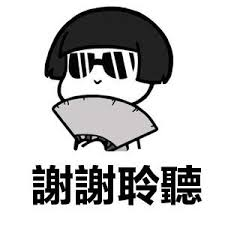 說好的掌聲呢??孩子們???